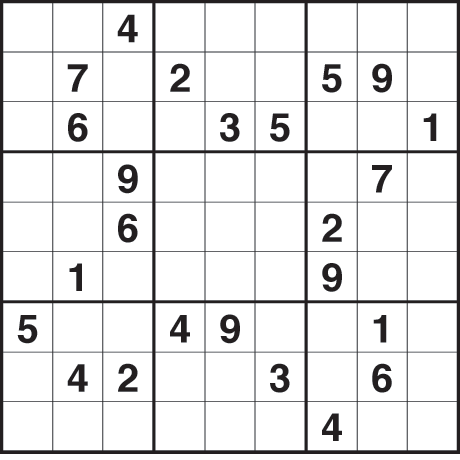 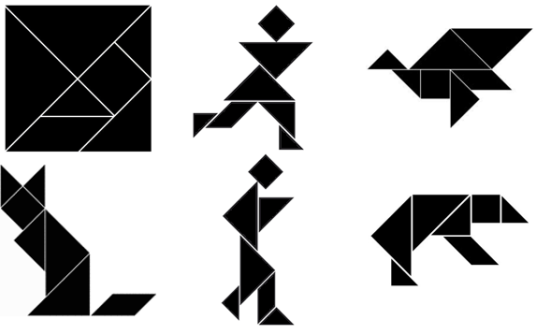 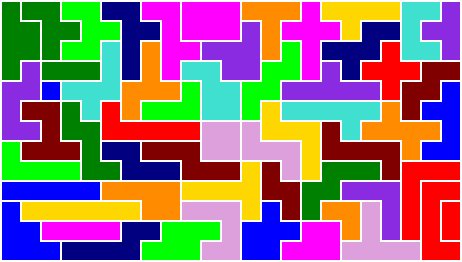 Zeka Oyunları
M. E. B. Hizmet içi eğitim, 
Tokat, 23.07.2014
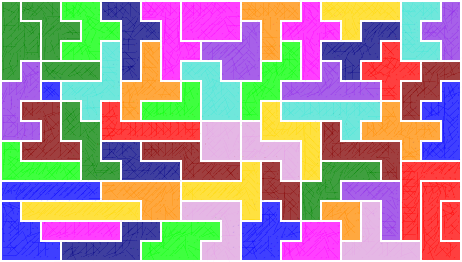 Zeka Oyunları Dersi
5, 6, 7, 8. sınıflar için
Öğrenci dört kez alabilir 
Esnek tasarıma uygun 
Katılım ve gelişme esaslı değerlendirme
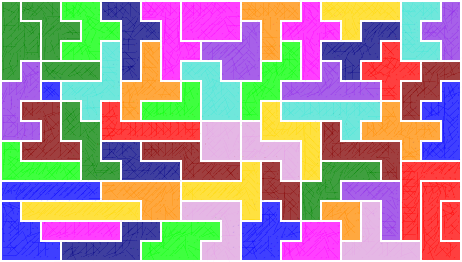 Dersin Amaçları
Problem çözme becerisi
Sistematik düşünme alıştırması 
Zeka oyunları kültürü edinme
Düşünceleri etkili ifade edebilme 
Takım çalışması 
Centilmence rekabet
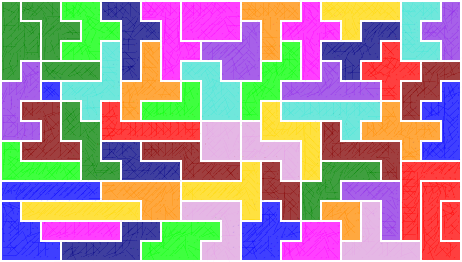 Ders Ne DEĞİLDİR?
Bir zeka/başarı/yetenek ölçme aracı 
Kısa dönem hafıza tekniği çalışması
Bilimsel bir aktivitenin yedeği/önkoşulu
Tüm oyunların incelendiği/ sınıflandırıldığı bir ders
Uzmanlaşılması gereken bir strateji oyununun dersi (satranç, go vb.) 
Başarıya açılan kapının gizli anahtarı…
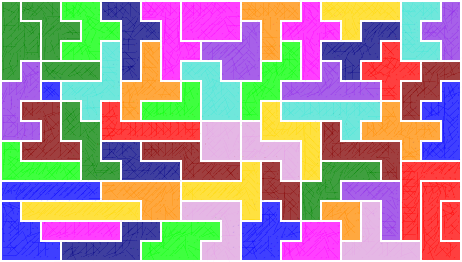 Dersin Öğretiminde Başarı İçin…
Zeka oyunları ile ilgileniyor olmanız,
Okulunuzun koşullarına göre uygun dersler planlamanız, 
Her aktiviteyi örneklerden faydalanarak bizzat tasarlamanız,  
Öğrencilerin motivasyonunu bozacak tuzaklardan kaçınmanız gerekecektir.
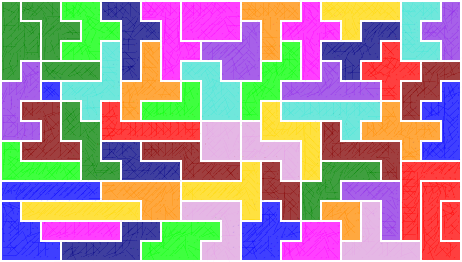 Tuzaklar
Öğrencilerin «etiketlenmesi» (zeki, başarısız, birinci seviyede, ikinci seviyede gibi)
Dersi kendi haline bırakma («Siz kendiniz satranç oynayın…» v.b.)
Amaç dışı kullanım (test çözme v.b.) 
Aşırı didaktik tutum (soruların ardından cevapları hemen verme, hiç yarışma yapmama gibi)
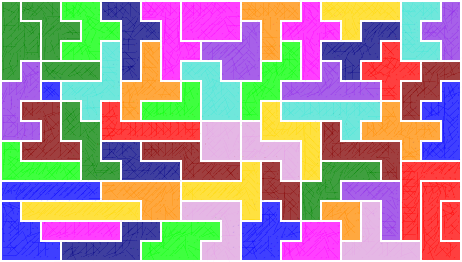 Dersin Genel Yapısı
Oyunlar 6 farklı kategoride 
Her kategori için 3 zorluk derecesi (D1, D2, D3) tanımlı 
Bu bilgiler müfredatta mevcut  
Sınıfın deneyimine ve koşullarına göre farklı kategorilerde farklı zorluk derecelerinde oyunlar seçerek ders planlanabilir.
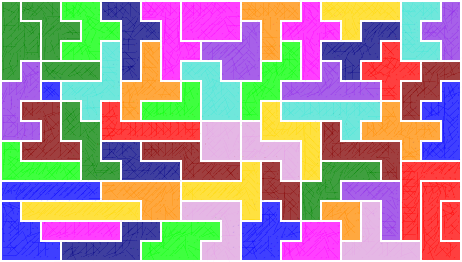 Kategoriler
Akıl yürütme ve işlem oyunları
Sözel oyunlar
Geometrik-mekanik oyunlar
Hafıza oyunları
Strateji oyunları
Zeka soruları
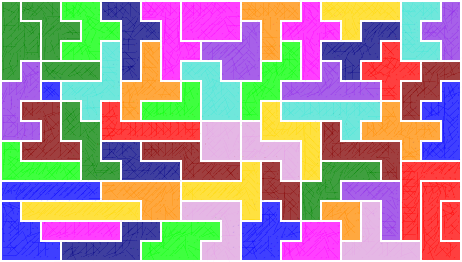 Akıl Yürütme ve İşlem Oyunları
Örnekler: Sudoku, apartmanlar, çit, mantık karesi, işlem karesi, kakuro  
Mantıksal çıkarımlarla adım adım ilerlenir  
Çoğunlukla tek kişilik, bulmaca tarzı oyunlar
Tek çözümlü 
İpuçlarının hangi sırayla değerlendirileceği kritik önemde
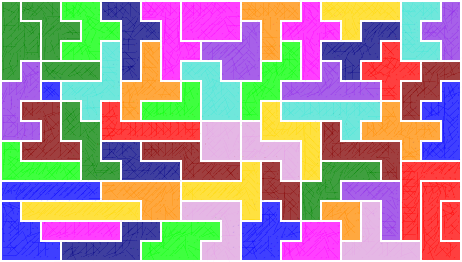 Sözel Oyunlar
Örnekler: Anagramlar, şifre oyunları, sözcük avı, sözcük yerleştirme 
Kelime haznesi önemli 
Oyunlarda biraz genel kültür de olabilir
Tek kişilik, takım oyunu, takım yarışması v.b. olabilir
Soruların tek çözümü olmayabilir
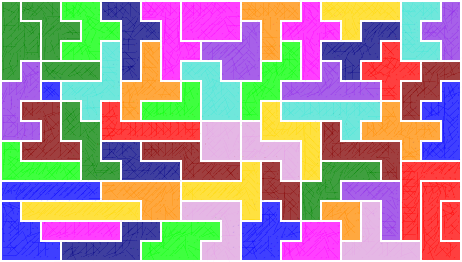 Geometrik-Mekanik Oyunlar
Örnekler: Tangram, polyomino, labirentler, düğümler, soma küpleri, yap-bozlar 
Uzamsal beceriler kullanılıyor
El-göz koordinasyonu, motor beceriler gerekebilir. 
Tek kişilik, takım oyunu, takım yarışması v.b. olabilir
Sorular genellikle tek çözümlüdür
Çoğunlukla materyale ihtiyaç duyulur
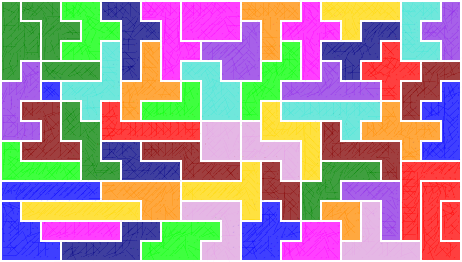 Hafıza Oyunları
Örnekler: Eşleştirme, resim hatırlama, yakın plan fotoğraf tanıma, yön bulma  
Kısa dönem hafızayı zorlama yöntemlerle kullanma ile karıştırılmamalı
Oyunlar tek kişilik, takım oyunu v.b. olabilir 
Genellikle materyale ihtiyaç duyulur
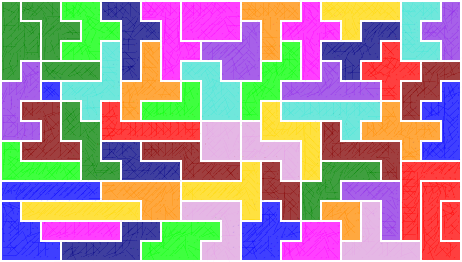 Strateji Oyunları
Örnekler: Tik-tak-to, satranç, go, reversi, sayı tahmin etme, amiral battı
İki veya daha fazla oyuncu karşılıklı oynar 
Gizli bilgi / açık bilgi 
Sıfır toplamlı / sıfır toplamlı değil 
Olasılığa dayalı / olasılığa dayanmayan 
Analizi kolay / analizi zor 
Kalıplar ve deneyim önem kazanabilir
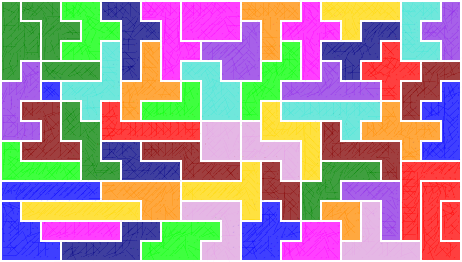 Zeka Soruları
Örnekler: Karşıya geçme soruları, sıvı ölçme soruları, mantık bilmeceleri, dizinin bir sonraki elemanı soruları 
Bir veya birden çok kilit fikre dayanır 
İyi soru = Herkesi ikna eden tek bir çözüm
Soru yazarları için acemilik döneminde tehlikeli bir alan…
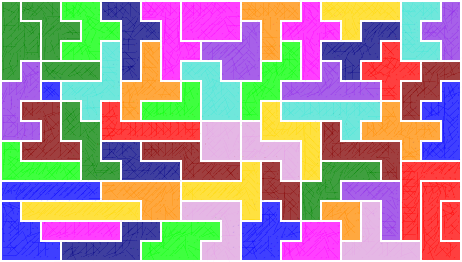 Zorluk Dereceleri
D1: Başlangıç, D2: Orta, D3: İleri
Her oyun türü için ayrı tanımlar var. 
Genellikle, 
D1: Kuralları anlama ve uygulama
D2: Temel stratejileri anlama, kullanma
D3: Kendi stratejilerini geliştirebilme, birden çok zorluğun üstesinden gelebilme
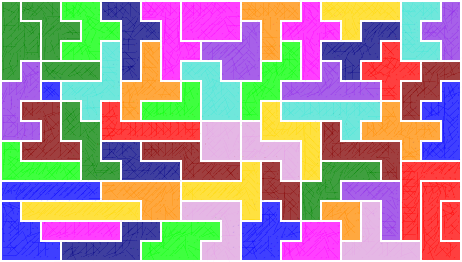 Aktivite Oluşturma
Oyunun tipini, kategorisini seçiniz 
Sınıfın durumuna göre uygun bir zorluk derecesi belirleyiniz 
Oyunun sınıfta en iyi nasıl aktarılacağını düşünerek bir tasarım yapınız 
Uygulamadan sonra gerekli yazılı özdeğerlendirmeyi yapınız
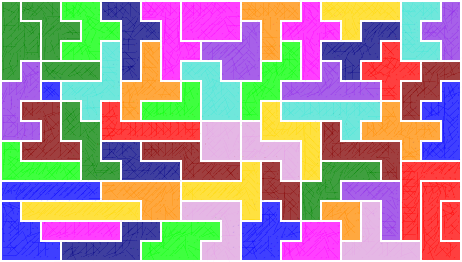 Dünyada Zeka Oyunları
Gazete ve haftalık dergiler aracılığıyla başlamış
19. yüzyıldan itibaren popülerleşiyor 
Erken örnekler: Henry Dudeney, Sam Loyd, Lewis Carroll (19. yy. sonlarından itibaren) 
Modern örnekler: Martin Gardner, Solomon Golomb, Raymond Smullyan (20. yy. ikinci yarısı)
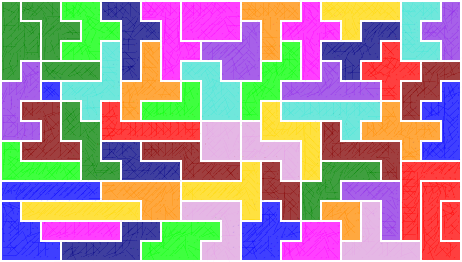 Dünyada Zeka Oyunları (1980’ler)
Bulmaca dergileri: Nikoli (Japonya), Games (A.B.D.), 1980’lerden itibaren 
Popüler mekanik bulmacalar: Rubik kübü (1974)
Çok sayıda günlük gazetede bulmaca köşeleri 
Bilgisayar oyunları: Tetris (1984), Mayın Tarlası
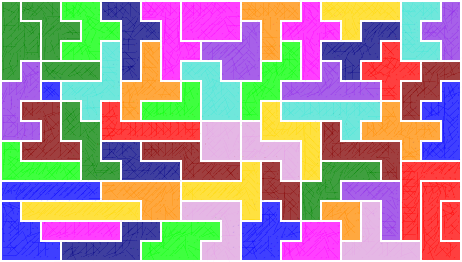 Dünyada Zeka Oyunları (1990 sonrası)
Yarışmalar dönemi başlıyor
Dünya bulmaca şampiyonası (World Puzzle Championship) 1992 –  («Beyin takımı») 
Dünya Sudoku yarışması (World Sudoku Championship) 2006 – 
24 saat yarışması, 2000 –
Federasyonlar, vb. 
Bilgisayar oyunları ve mobil cihazlarla sayılarda ve oyun türlerinde büyük artış 
Dergi ve kitaplarda çeşitlilik
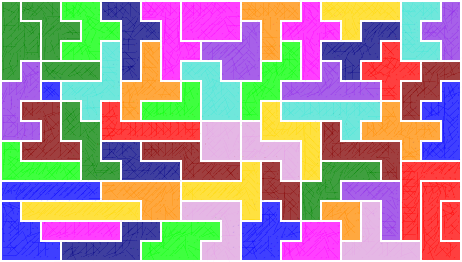 Türkiye’de Zeka Oyunları
Selçuk Alsan (Bilim ve Teknik dergisi) 
Çeşitli dergi ve gazete köşeleri 
Türkiye Beyin Takımı (Nevzat Erkmen) 
ODTÜ yarışmaları 		Türkiye Zeka Vakfı yarışmaları (Emrehan Halıcı) 
Dergiler (Akıl Oyunları, Oyun, v.b.)
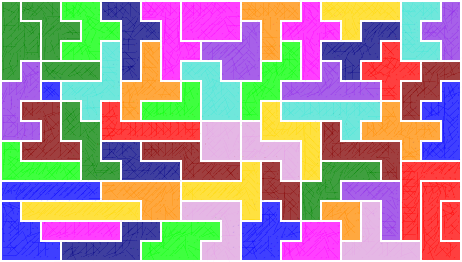 Kaynaklar
Türkçe:
http://www.akiloyunlari.com/
http://tzv.org.tr/
Matematik Dünyası dergisi   http://www.matematikdunyasi.info/
Bilim ve Teknik dergisi http://www.biltek.tubitak.gov.tr/
Bu grupların çeşitli kitap ve dergileri 
Yabancı dil: 
http://www.nikoli.com/en/
http://www.conceptispuzzles.com/
Dudeney, Loyd, Smullyan ve Gardner kitapları 
http://www.gamesmagazine-online.com/
http://www.worldpuzzle.org/
http://www.ukpuzzles.org/
http://www.gmpuzzles.com/blog/
http://valezius.blogspot.com.tr/